Using IT tehnologies and cooperative methods of teaching at lessons
We live a modern age of technologies and changes.We think too much about effective methods of teaching and not enough about effective methods of learning.That is why we mostly try to focuse on the developing and improving the learning process.The learning process means not only memorizing but understanding.I hear.  I forget . I do. I understand
Today schools in Latvia are very well equiped by different  IT technologies. Most of the classrooms  have interactive white boards , document cameras with screens, TV sets and all the classroms are equiped  with modern computers  and  the fast Internet.
That is why we widly use IT technoliges and multi media resourses in teaching-learning prosses..We usually  combine ITC and cooperating learning  methods which are based on multiply intelligence approach and  focused on developing communication skills and their practical application.Today we would like to show you two main ways how we use ITC and Multi Media Resourses.
1.IT Technologies in the classroom
WE WORK WITH DIFFERENT WEB-SITES WHICH INCLUDE INTERACTIVE AND MULTIMEDIAMATERIAL (AS FOR TEACHERS AS FOR STUDENTS)  SUCH AS VIDEOS,BLOGS, DISCUSSION FORUMS, DIFFERENT KINDS OF ACTIVITIES, WHICH CAN BE DONE ONLINE.TEACHER CREATE DIFFERENT WORKSHEETS WHICH THEY CAN USE AT THE LESSON.
AS STUDENTS AS TEACHERS MAKE A LOT OF DIFFERENT  PRESENTATIONS WHICH ARE USED AT THE LESSONS IN ORDER TO VISUALIZE AND BETTER  UNDERSTANDING  THE TOPIC OF  THE STUDY.
2. IT Technologies for self-learning
WE HAVE TWO LEARNING MANAGEMENT SYSTEMS:
	uzdevumi.lv      and       MOODLE



THESE ARE ONLINE PLATFORMS TO INTERACT BEYOND THE CLASSROOM.
THAT ENABLES LEARNERS AND TEACHERS TO MANAGE THE LEARNING PROCESS VIA A NUMBER OF ONLINE TOOLS SUCH AS AUTOMATIC MARKING,THE RECORDING OF GRADES IN GRADEBOOK AND THE ABILITY TO CUSTOMISE A COURSE.
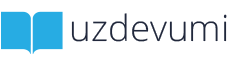 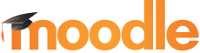 Activities
TAKE THE DIAGNOSTIC TESTS ONLINE BEFORE EACH THEME
STUDENTS HAVE OPPORTUNITIES TO LEARN  THEORY AND READ THE EXPLANATIONS AND DO THE PRACTICE EXERCISES ONLINE.
TAKE REGULAR PROGRESSTESTS ONLINE
IF  THE STUDENTS NEED MORE PRACTICE THEY CAN DO THE CATCH-UP EXERCISES ONLINE OR ON THEIR MOBILE PHONES-THEN TAKE THE PROGRESS TEST AGAIN.
All the practice exercises can be automatically graded,and instant feedback can be sent to the student.Teachers can use UZDEVUMI.LV  and MOODLE  to assign homework and see their students` progress in the gradebook.If the students need the help  of the teacher they have opportunity to communicate with their teacher by Skype on particular time.These systems are created for such students who can`t attend school regulary or live abroad  .
Today`s students are very sophisticated. They have an amazing ability to multi-task, They  also have a poin of view, we have to value that and seek it out.Our task is to educate our students whole`s being so they can face to the future.Our short-term objectives may be different: we may help children pass school –leaving exams, understand maths formulae or take part in community projects. But ultimately our long-term objectives are to help children develop a passion for and curiosity about life, to give them confidence in their own idejas, to help them become open –minded and  global citizens.